BALEAP ‘23
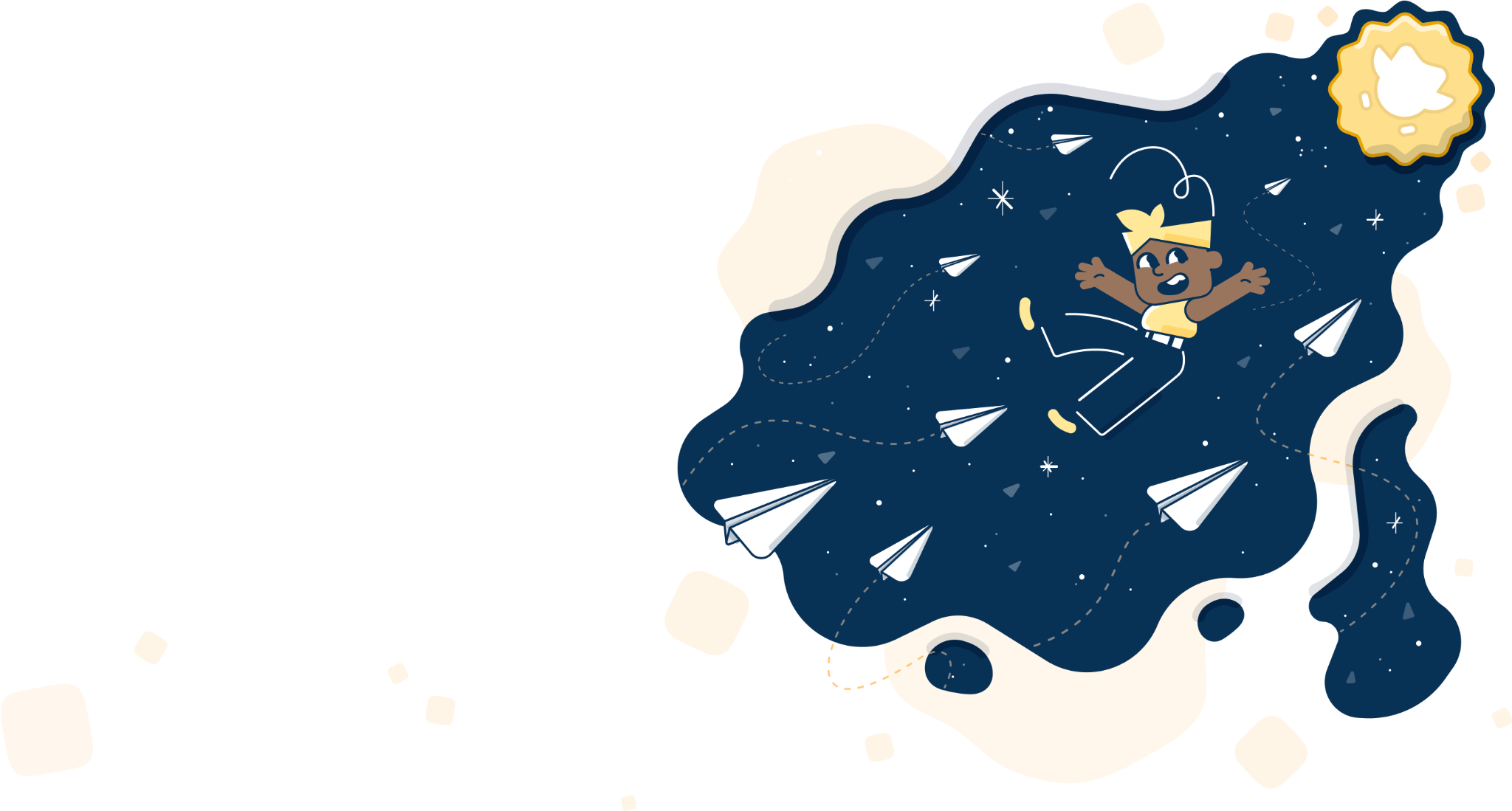 Revisiting the language needs of students in English- medium universities
Ramsey Cardwell & Ben Naismith
Duolingo
March 31, 2023
Agenda
Background
Survey and data collection
Results & interesting items
Comparison to BALEAP descriptors
Discussion
Background
BACKGROUND
What is the TLU domain?
EAP encompasses “the communicative needs and practices of individuals working in academic contexts” (Hyland & Shaw, 2016, p. 1)
Defined only by the university context?
Restricted to academic tasks?
BACKGROUND
University language skills students need
Rosenfeld et al. (2001) survey study
US-based students (n=345) & teaching staff (n=370)
42 task statements based on TOEFL frameworks
No digital technology, no interaction, no extracurricular
BALEAP Can Do Framework (2013?)
Interviews with “lecturers who teach international students”
About competencies needed for masters students in the UK
BACKGROUND
More recent developments
Technology-mediated learning environments (Kyle et al., 2021)
Considerations for language use by:
What students feel is important
What faculty feel is important
Undergraduate level? Graduate level?
Field of study?
We’re here to learn more about the modern EAP construct
The survey
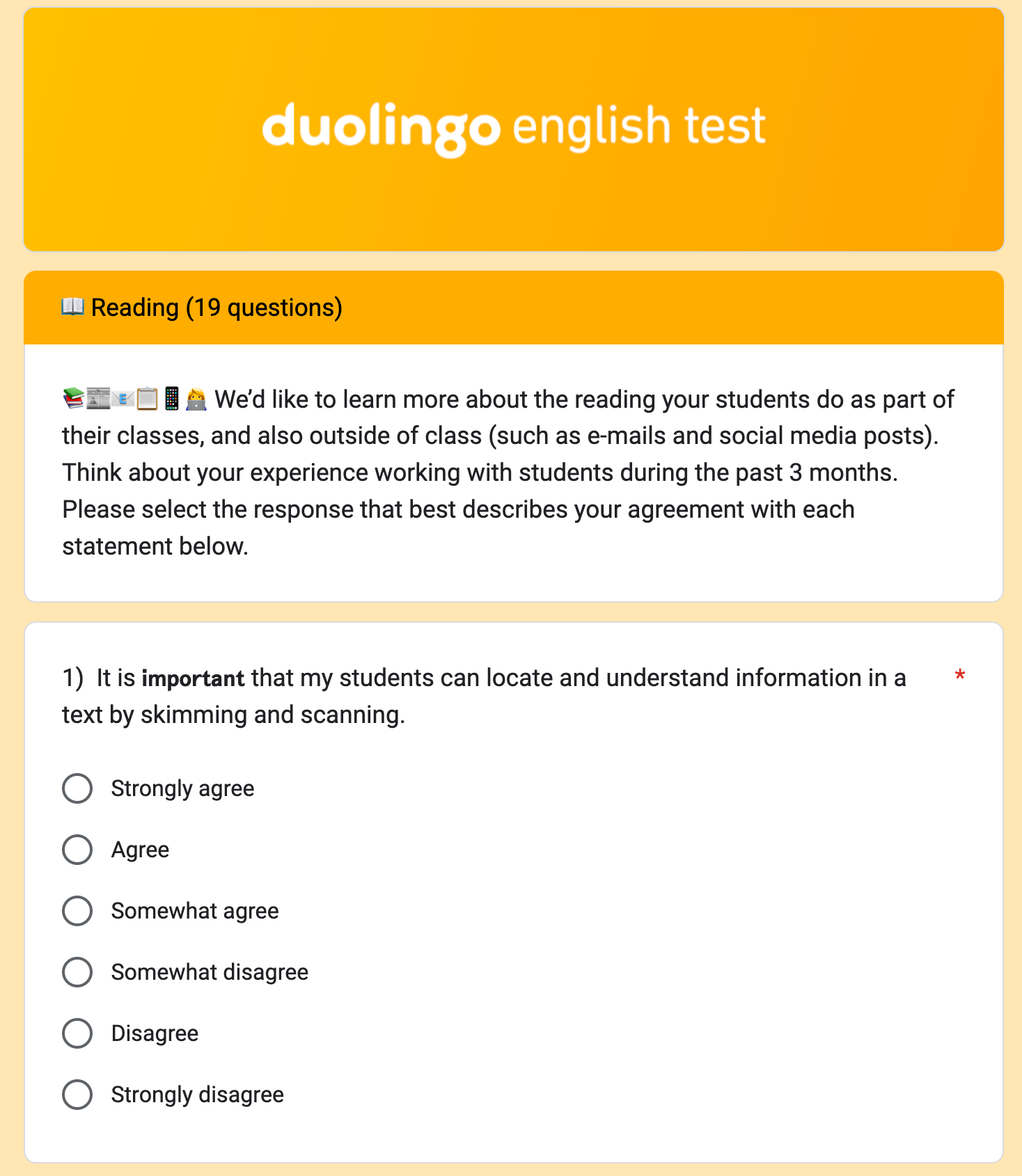 Survey sections (60 questions)
Reading 
Writing 
Speaking 
Listening 
Language & Technology 
Demographics (e.g., age, gender, L1, field)
Survey timing: Approximately 15-20 minutes
Topic 2
THE SURVEY
Survey development process
3 researchers
Backgrounds in Computational & Applied Linguistics, Ed Measurement
Experience teaching/TAing at the university level
Experience studying in non-English immersion contexts
Started with tasks used in Rosenfeld et al. (2001)
Added tasks based on CEFR activities, BALEAP framework, & experience
Combined similar tasks
Iteratively voted on tasks for inclusion
THE SURVEY
Data collection
So far administered at 4 universities (1 UK & 4 US; N=418)
Results presented only for masters students & staff (N=286)
Most demographic questions were optional
THE SURVEY
Student participant demographics
THE SURVEY
Staff participant demographics
Overall results
RESULTS
Student responses by country
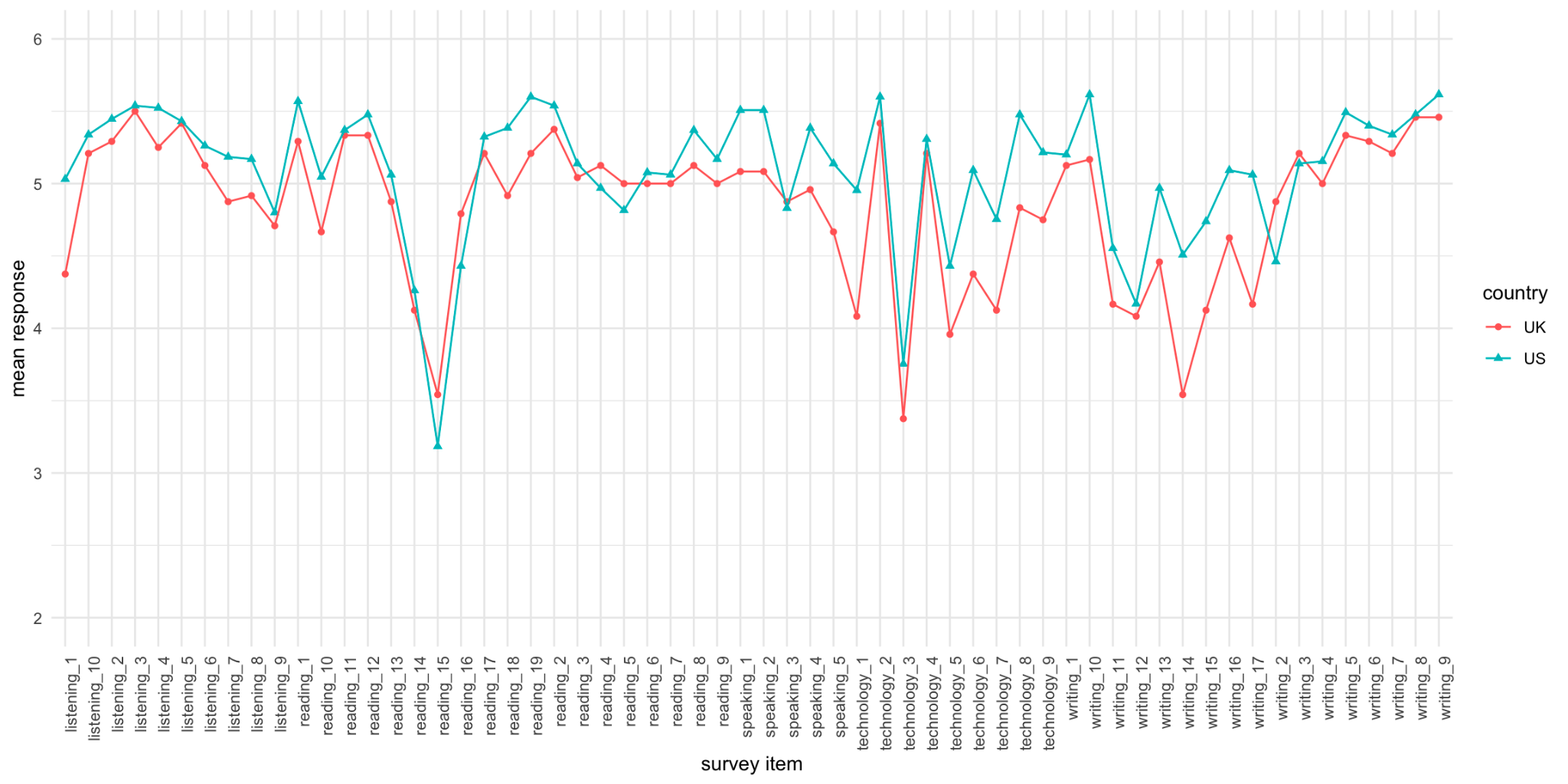 Agree
TOPIC 3
RESULTS
Highest rated – UK students
RESULTS
Student responses by country
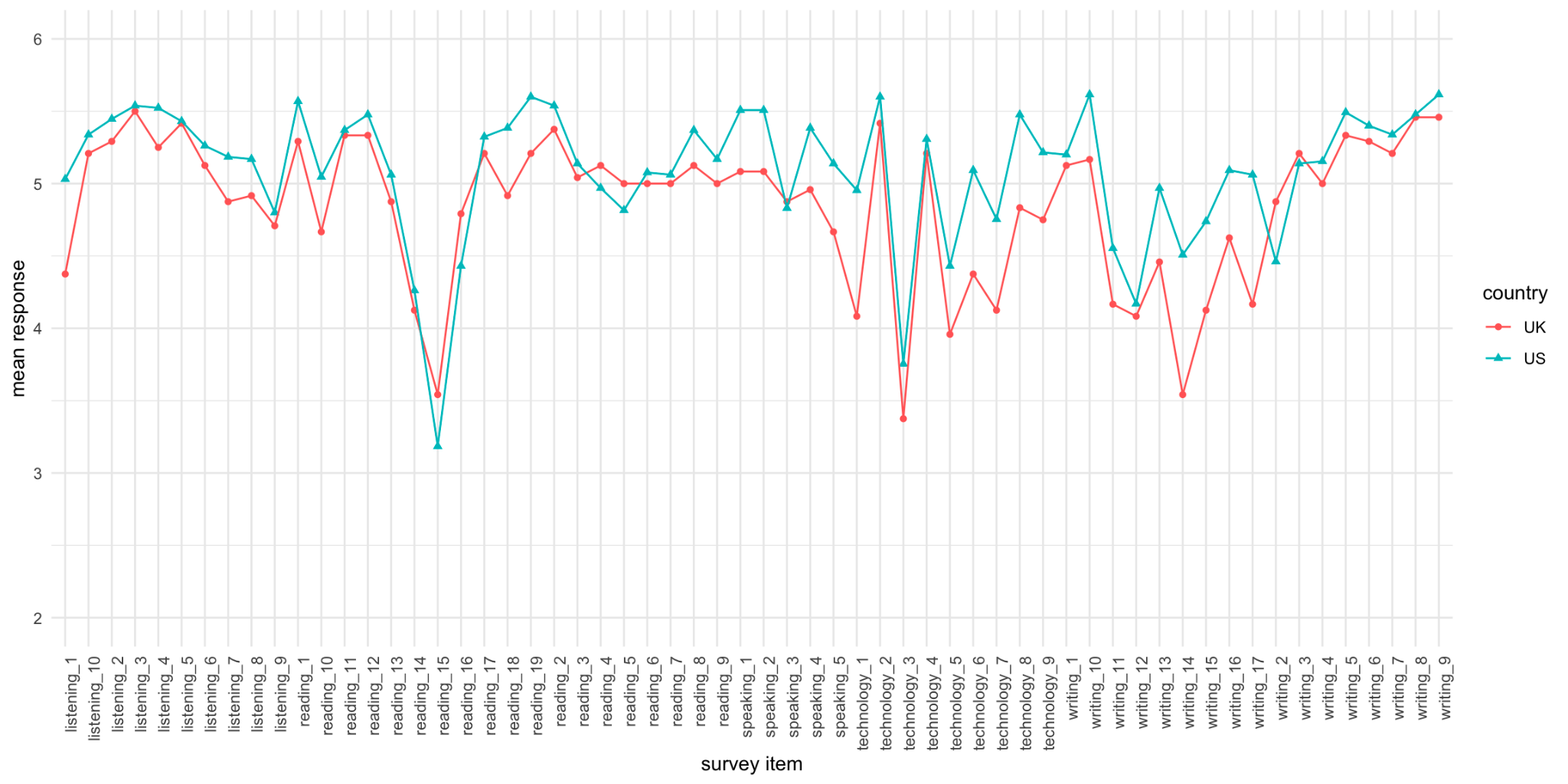 TOPIC 3
RESULTS
Most discrepant – UK & US students
RESULTS
Student and staff responses by country
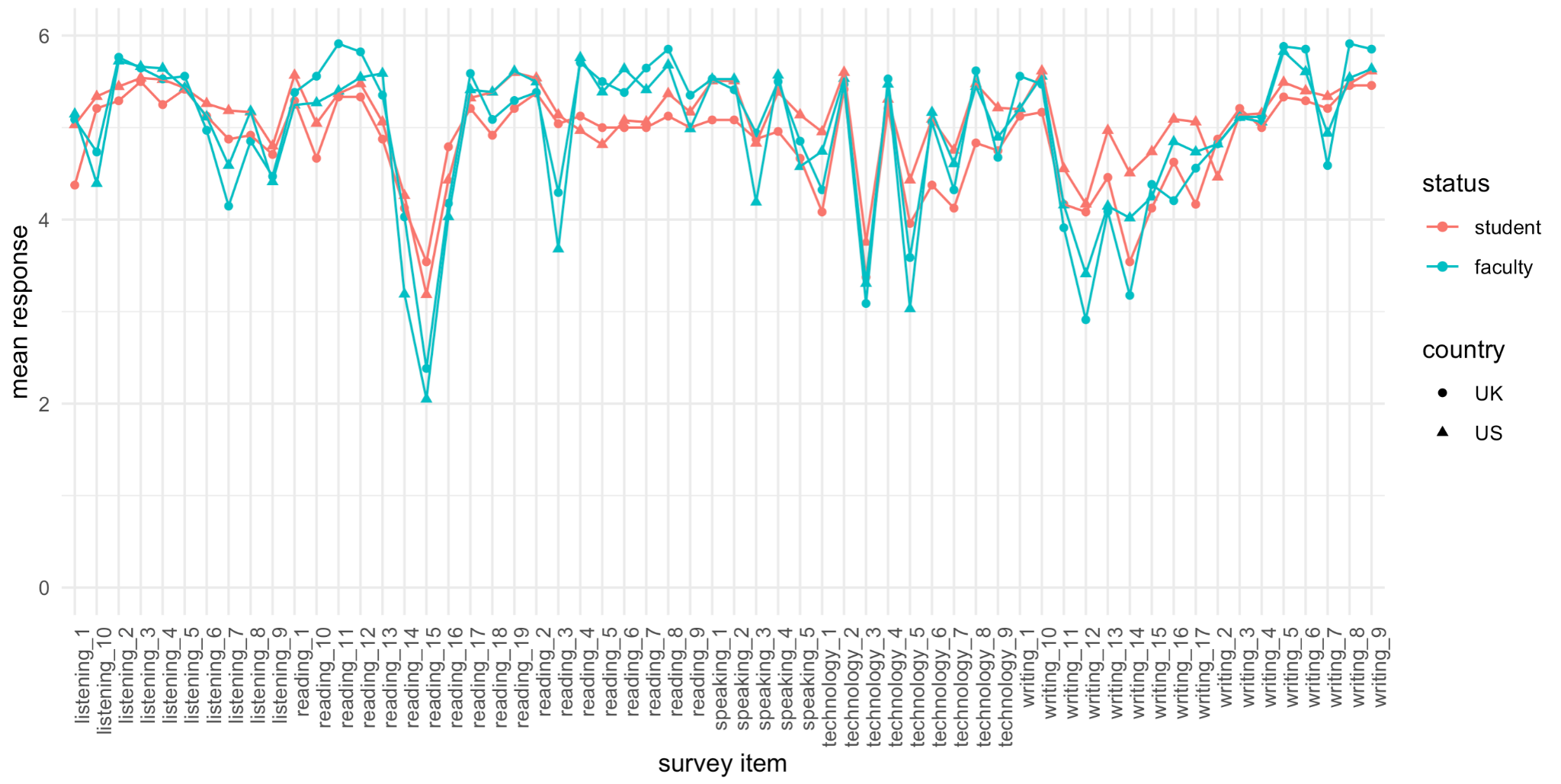 staff
TOPIC 3
RESULTS
Most discrepant – students & staff
TOPIC 3
RESULTS
Student responses by language group
Reading 15
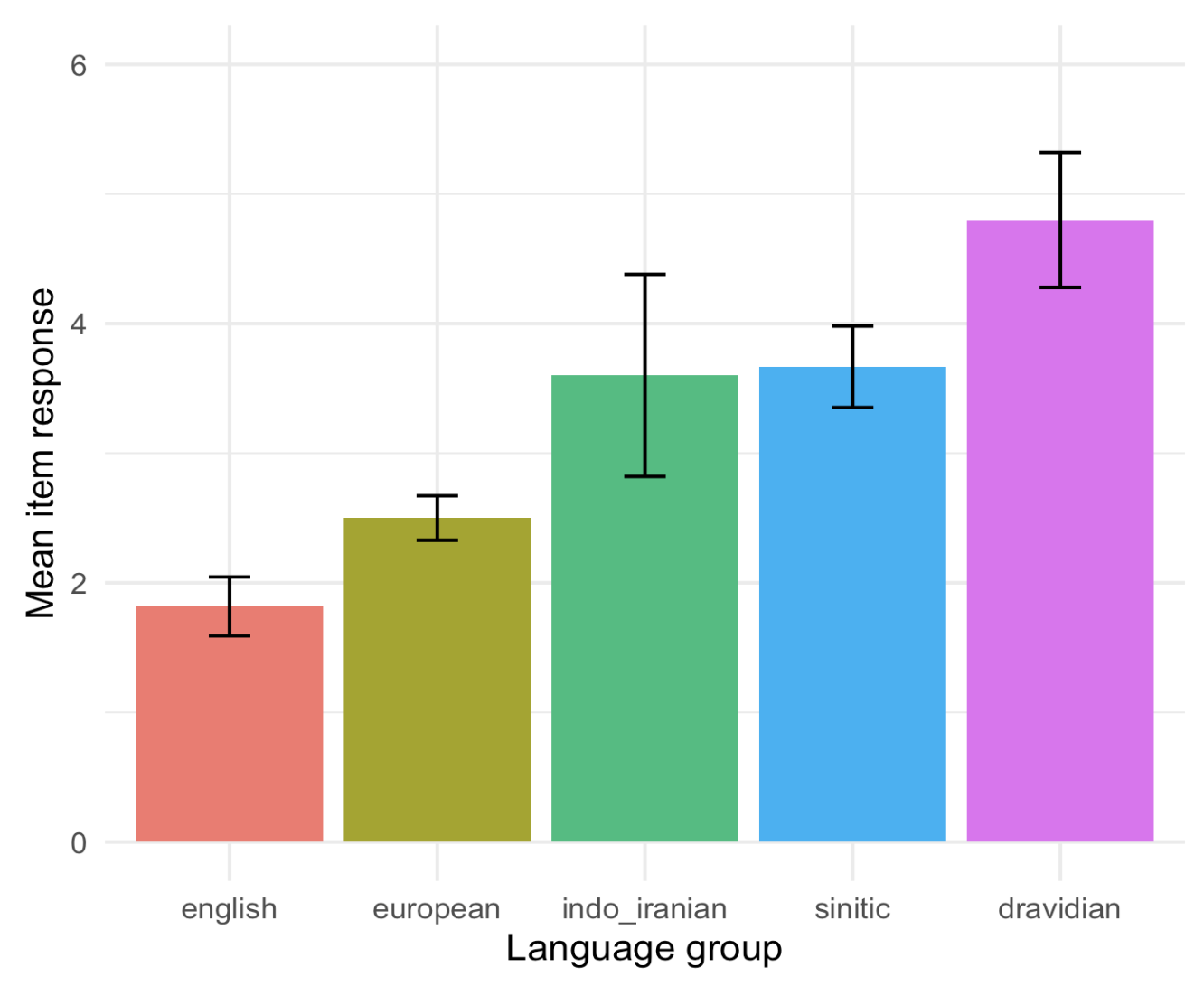 I frequently need to read extra material in another language to help me understand course topics.
TOPIC 3
RESULTS
Staff responses by age group
Writing 12
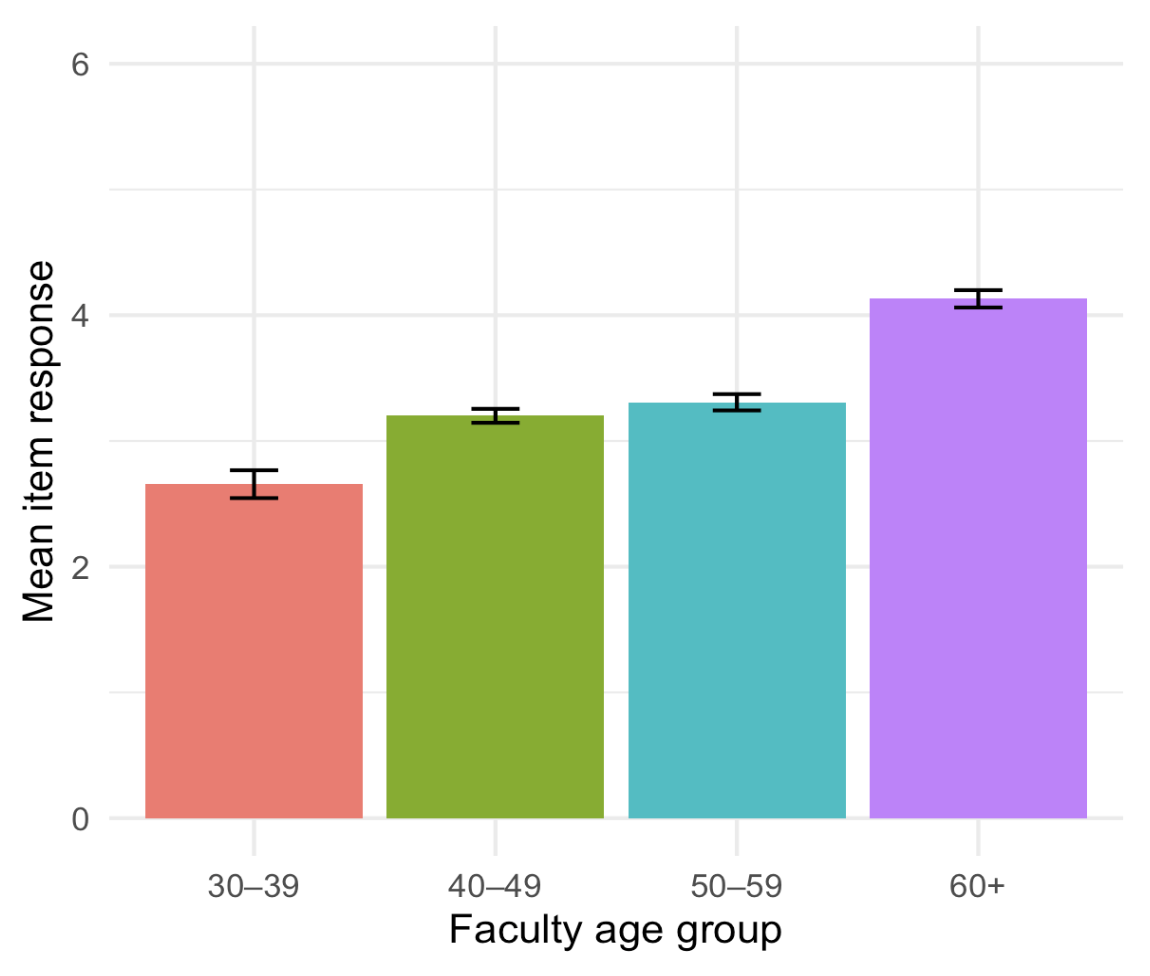 My students frequently need to communicate with professors via text messages, instant messaging, and social media.
BALEAP descriptors
BALEAP
Survey items           &         BALEAP descriptors
33 survey items
Technology
Extracurricular reading
Written communication
Plurilingualism
64 descriptors / 27 items
Reading comprehension
Select and evaluate source materials
Write clearly and concisely
Language knowledge and accuracy
Spoken interaction
Note-taking
104 descriptors
Critical thinking
Synthesize information
Format and components of written products
Engage in discussion/ debate
British context
BALEAP
Survey items by BALEAP mapping
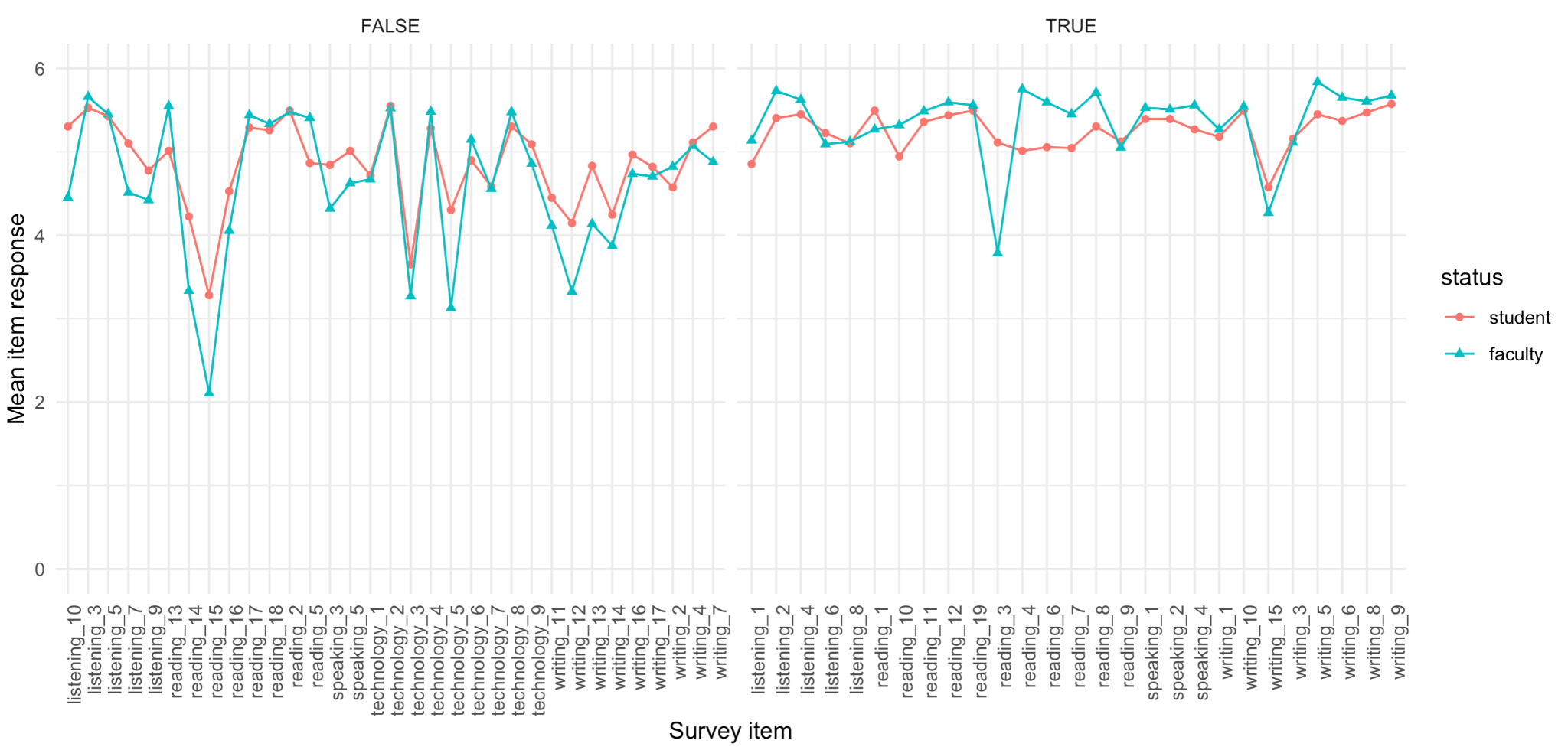 Does NOT map to BALEAP descriptors
DOES map to BALEAP descriptors
staff
TOPIC 3
RESULTS
Highest rated unmapped survey items
Conclusion
Concluding thoughts
Generally similar trends across country (UK/US) and status (student/staff)
A few interesting differences between students and staff
Using keyboard shortcuts, typing on a smartphone, reading in another language
Some items differ by other demographic variables
Language group (reading in another language)
Age/teaching experience (texting with students)
More concluding thoughts
~50% of our survey items correspond to BALEAP descriptors
These items were generally highly rated
Unmapped survey items present possible expansion of BALEAP framework
Typing skills
Interpreting charts, graphs, and tables
Reading time-limited text (slides, subtitles)
Reading for everyday purposes
BALEAP ‘23
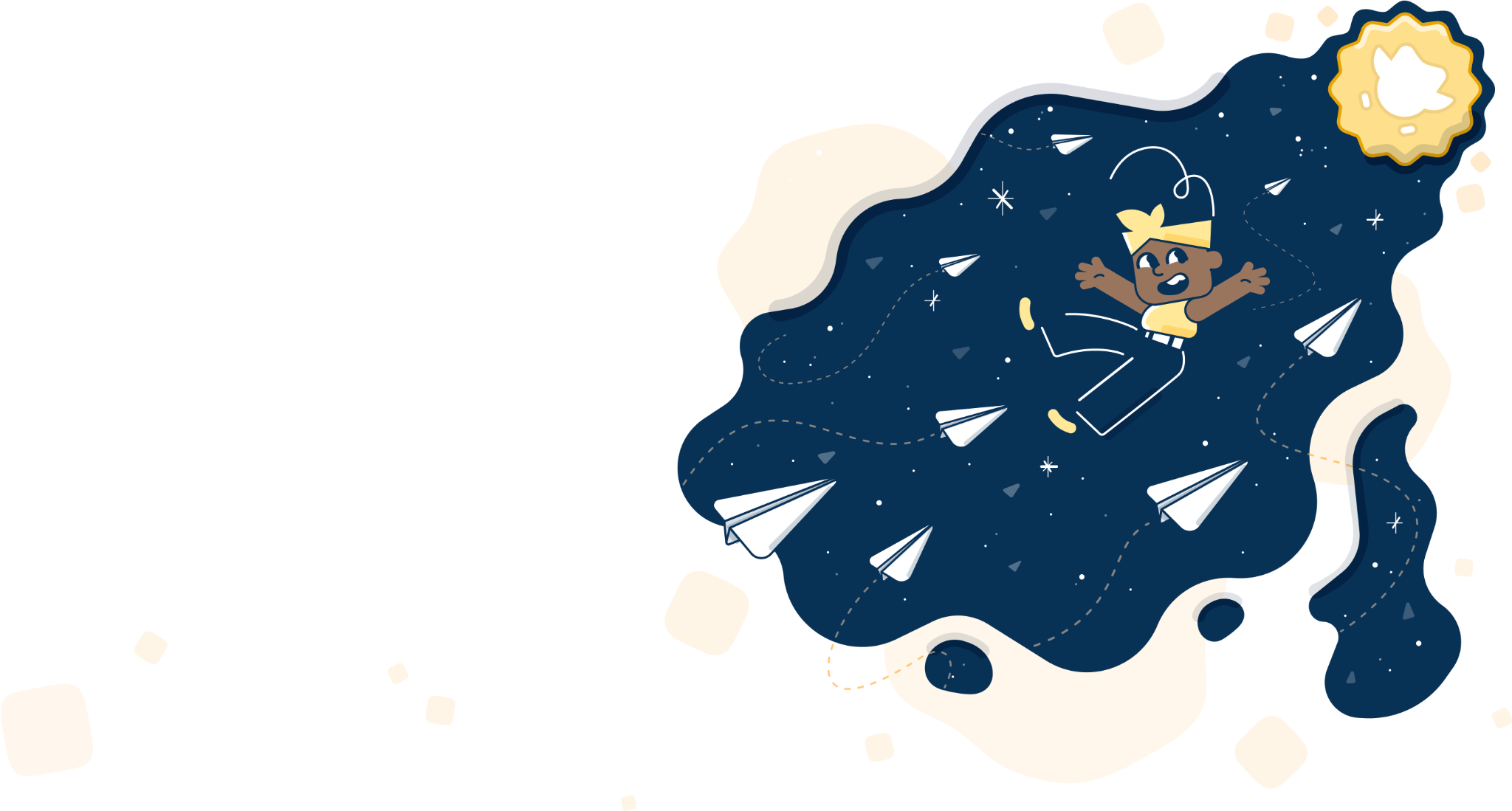 Thanks!
Questions?
Suggestions?
ramsey@duolingo.com
ben.naismith@duolingo.com